note to the reader
These credentials are provided for your reference as a member of thenetworkone.  You may use them or, the elements therein, internally or externally, to promote your membership of thenetworkone and, the international capabilities now available to your agency that your membership facilitates.  

Please feel free to adapt the content to your house-style.

If you have any specific questions or requirements, please don’t hesitate to contact us directly.
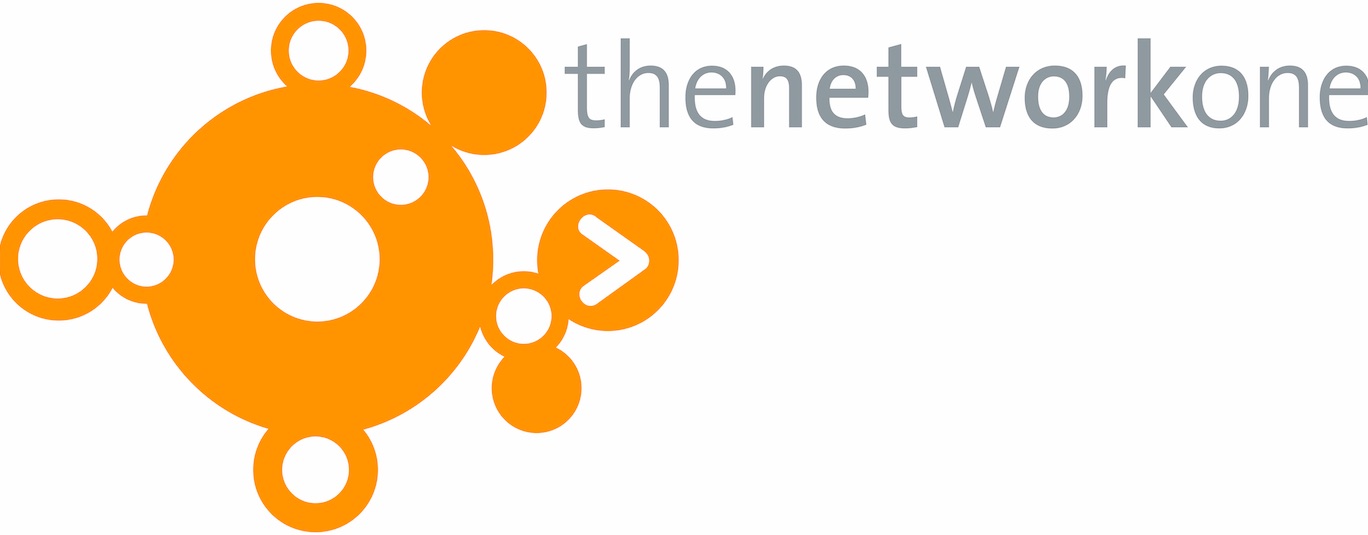 thenetworkone
An introduction for new members

www.thenetworkone.com 
julian.boulding@thenetworkone.com
helen.anderson@thenetworkone.com
stephanie.fox@thenetworkone.com
thenetworkone: what we do for agencies
thenetworkone helps independent agencies of all marketing and communications disciplines, to pitch and win assignments from international clients – and manage them successfully.
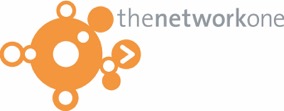 key facts
the world’s largest independent agencies network

 founded 2003

 headquarters in London, UK

 1,200 agencies in 116 countries worldwide

 each agency personally visited, evaluated and accredited

 creative, media, PR and all forms of digital communications
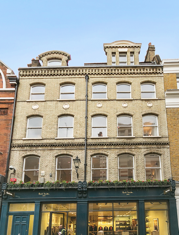 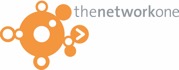 thenetworkone people:
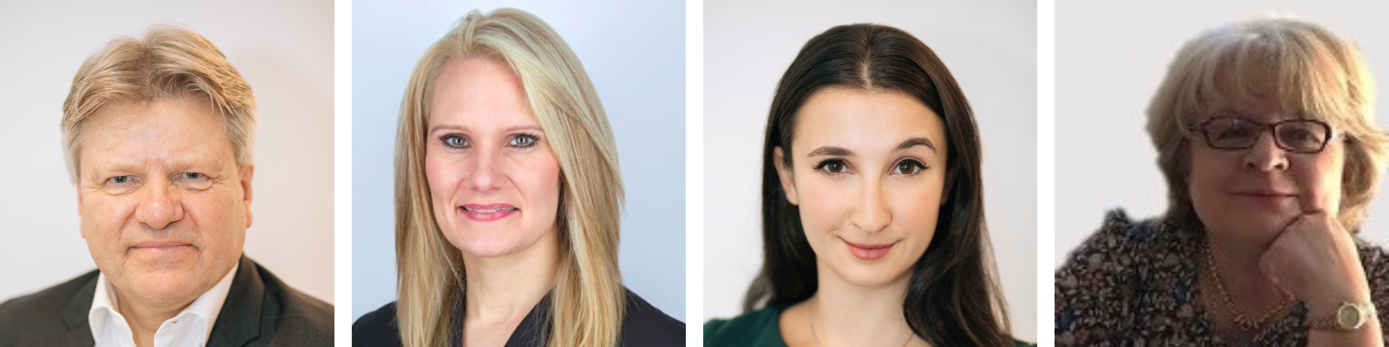 Helen Anderson
managing director
Anna Poloczek
database coordinator
Stephanie Fox
international consultant
Julian Boulding
president
where we work:
Afghanistan
Albania 
Algeria 
Angola
Argentina
Australia 
Austria
Azerbaijan 	
Bahrain
Bangladesh 
Belarus
Belgium
Benin
Bolivia
Botswana
Bosnia
Brazil 	
Bulgaria	 	
Cambodia
Canada 
Cameroon
 Chile 
 China 
 Colombia 
 Costa Rica
 Croatia 
 Cyprus 
 Czech Republic 
 Denmark
 Dem. Rep. Congo
 Dominican Republic
 Ethiopia
 Estonia
 Ecuador
 Egypt 
 Finland
 France
 Georgia 
 Germany 
 Ghana
 Greece
 Guinea-Bissau
 Guinea-Conakry
 Hungary 
 Iceland 
 India 
 Indonesia 
 Iran
 Iraq 
 Ireland 	
 Israel 
 Italy 
 Jamaica
 Japan
 Jordan  	
 Kazakhstan 
 Kenya
 Kosovo
 Kuwait 
 Laos
 Latvia
 Lebanon
 Liberia
 Lithuania
 Macedonia 
 Malaysia
 Malta 
 Mauritius 
 Mexico 
 Morocco
 Myanmar 
 Namibia
 Nepal
 Netherlands 
 New Zealand
 Nigeria 
 Norway
 Oman 
 Pakistan 
 Panama
 Paraguay 	
 Peru 
 Philippines 
 Poland 
 Portugal 
 Qatar 
 Romania  
 Rwanda
 Saudi Arabia
 Serbia
 Singapore
 Slovakia
 Slovenia
 South Africa
 South Korea
 Spain
 Sri Lanka
 Sudan
 Sweden
 Switzerland
 Taiwan
 Tanzania
 Thailand
 Trinidad and Tobago
 Tunisia
 Turkey
 Uganda
 Ukraine
 United Arab Emirates 
 United Kingdom
 USA
 Uruguay
 Venezuela
 Vietnam
 Yemen
 Zambia
 Zimbabwe
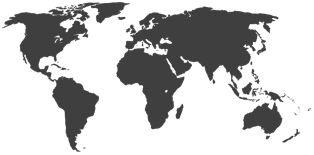 a selection of our clients
many of our assignments are confidential, but here are some examples of companies we have worked for – either directly, or for their lead agencies – B2C and B2B:
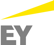 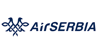 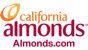 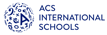 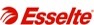 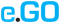 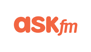 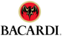 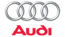 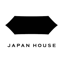 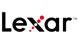 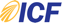 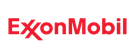 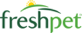 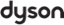 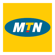 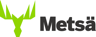 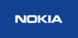 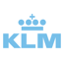 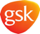 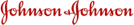 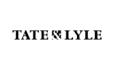 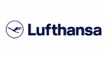 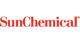 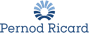 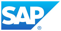 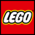 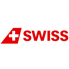 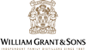 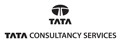 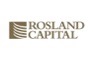 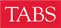 finding and accrediting agencies
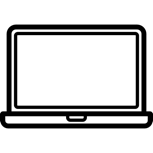 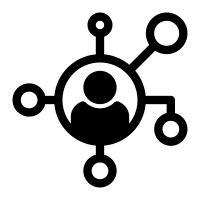 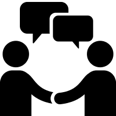 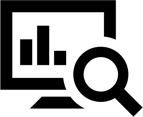 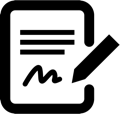 agree basic terms of business
add to our extensive database
what do we need and where
desk
research by market
meet in person or by Zoom
finding the right partners for you
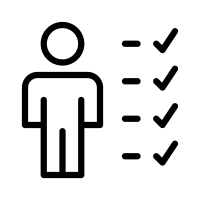 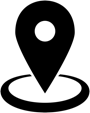 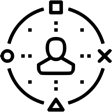 experience
capabilities
location
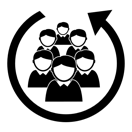 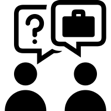 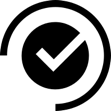 role
availability
fit
helping agencies work together
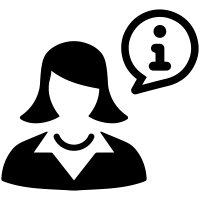 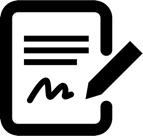 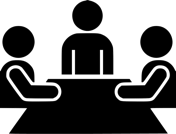 help with contracts
international account directors
ongoing support
how do we get paid?
transparency is important to us and to you

we receive a membership fees from agencies who wish to join

we will receive a referral fee when we successfully introduce new business to your agency

our fee is 7% of the net fee or commission income which you receive from the new client, for one year from the date of your first invoice to them

we host free webinars for independent agencies, but also personalised workshops and events for which we charge, including our annual ‘indie Summit’ conference

we undertake bespoke consultancy projects on request
knowledge sharing, development & community
Webinar Wednesdays
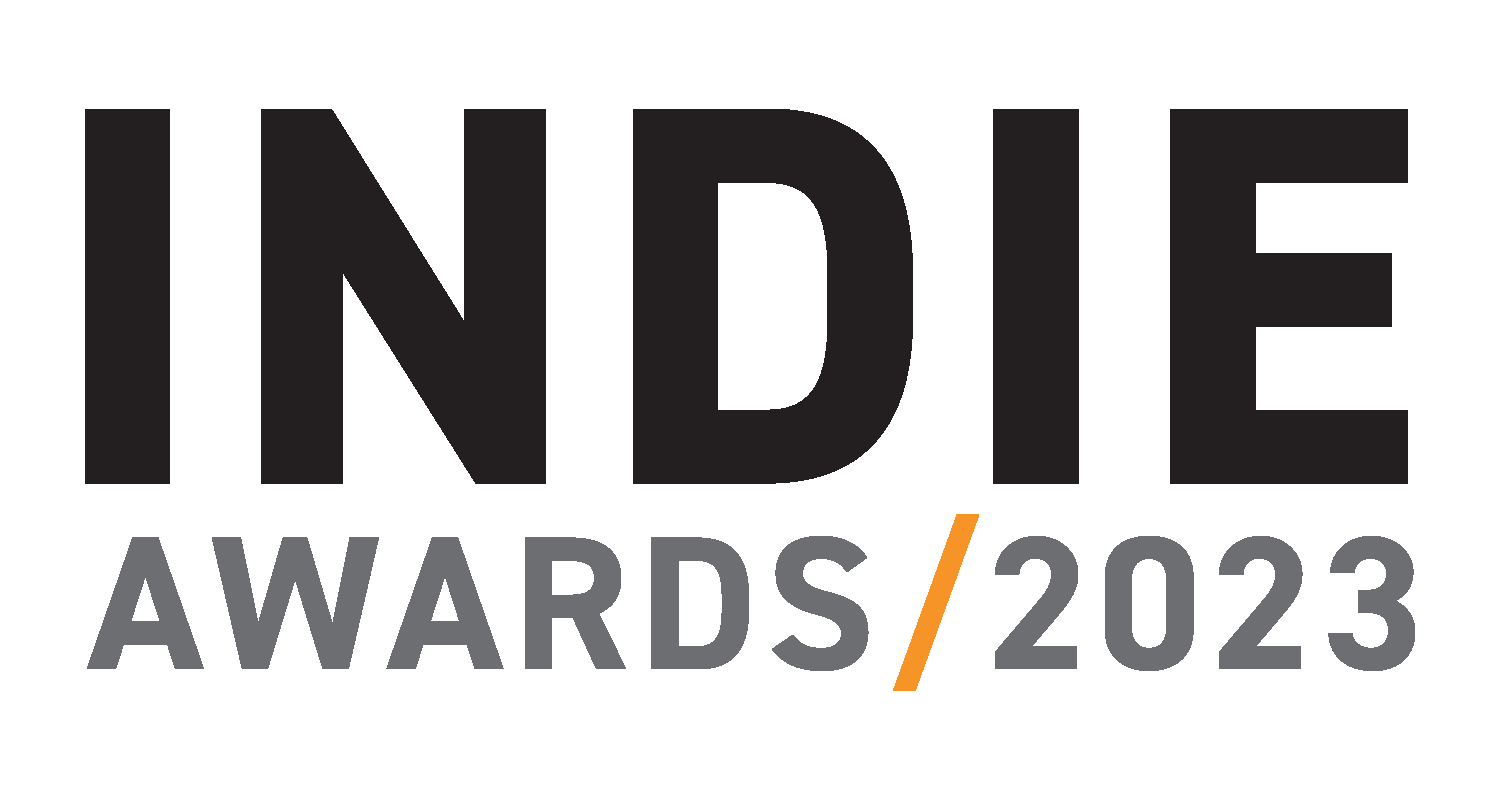 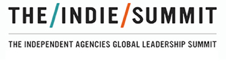 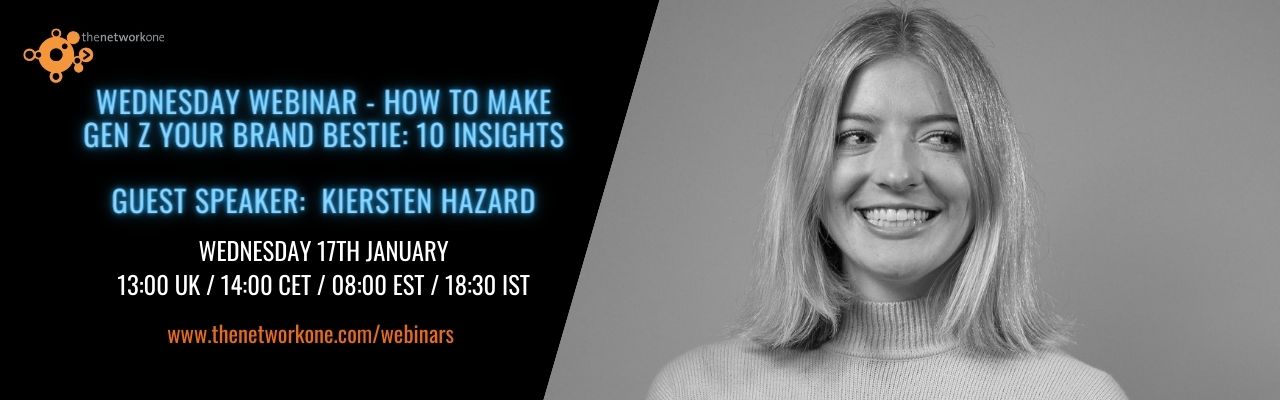 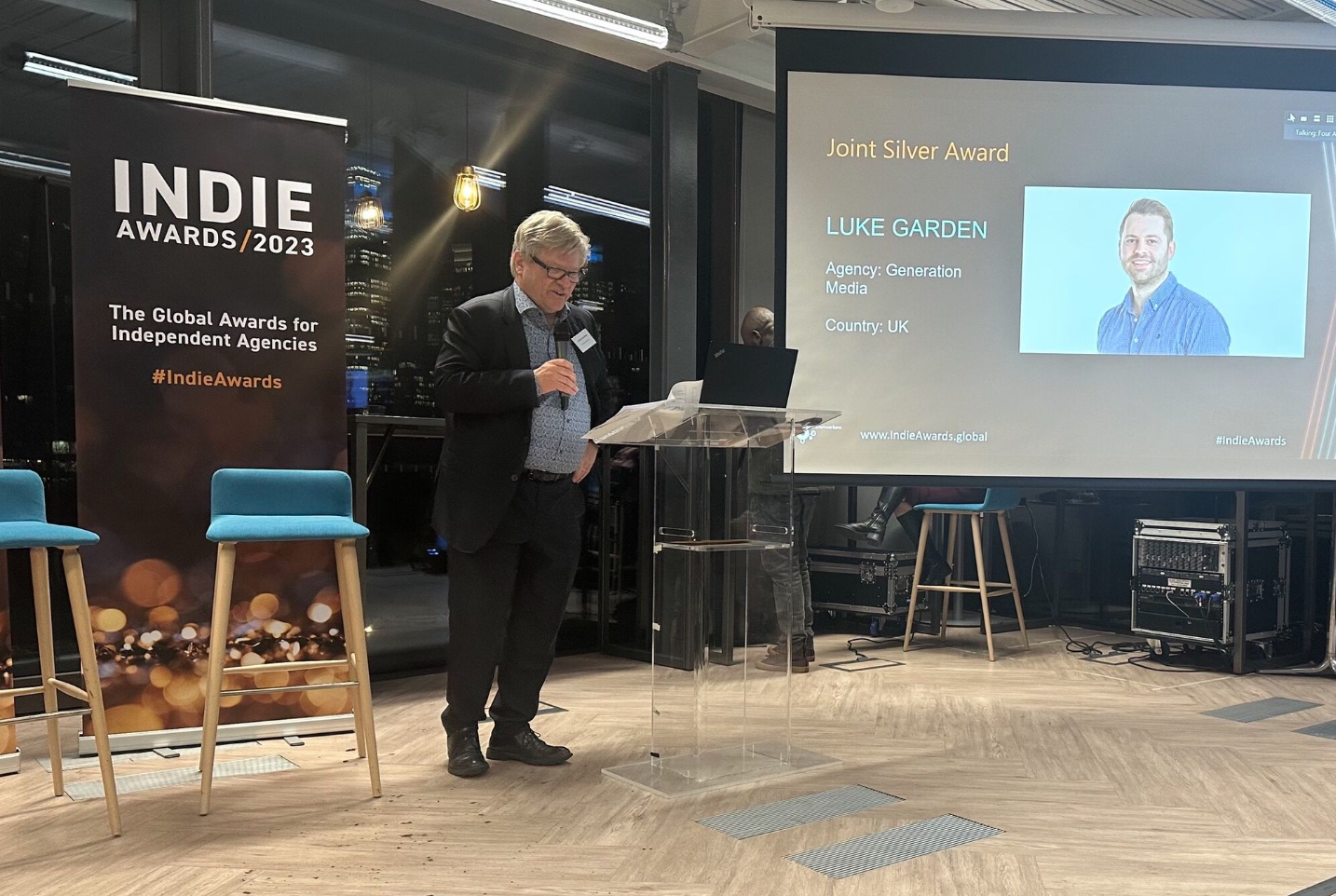 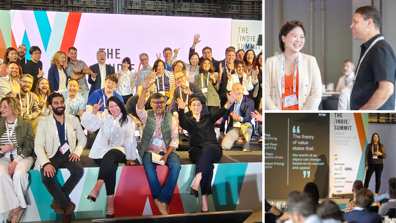 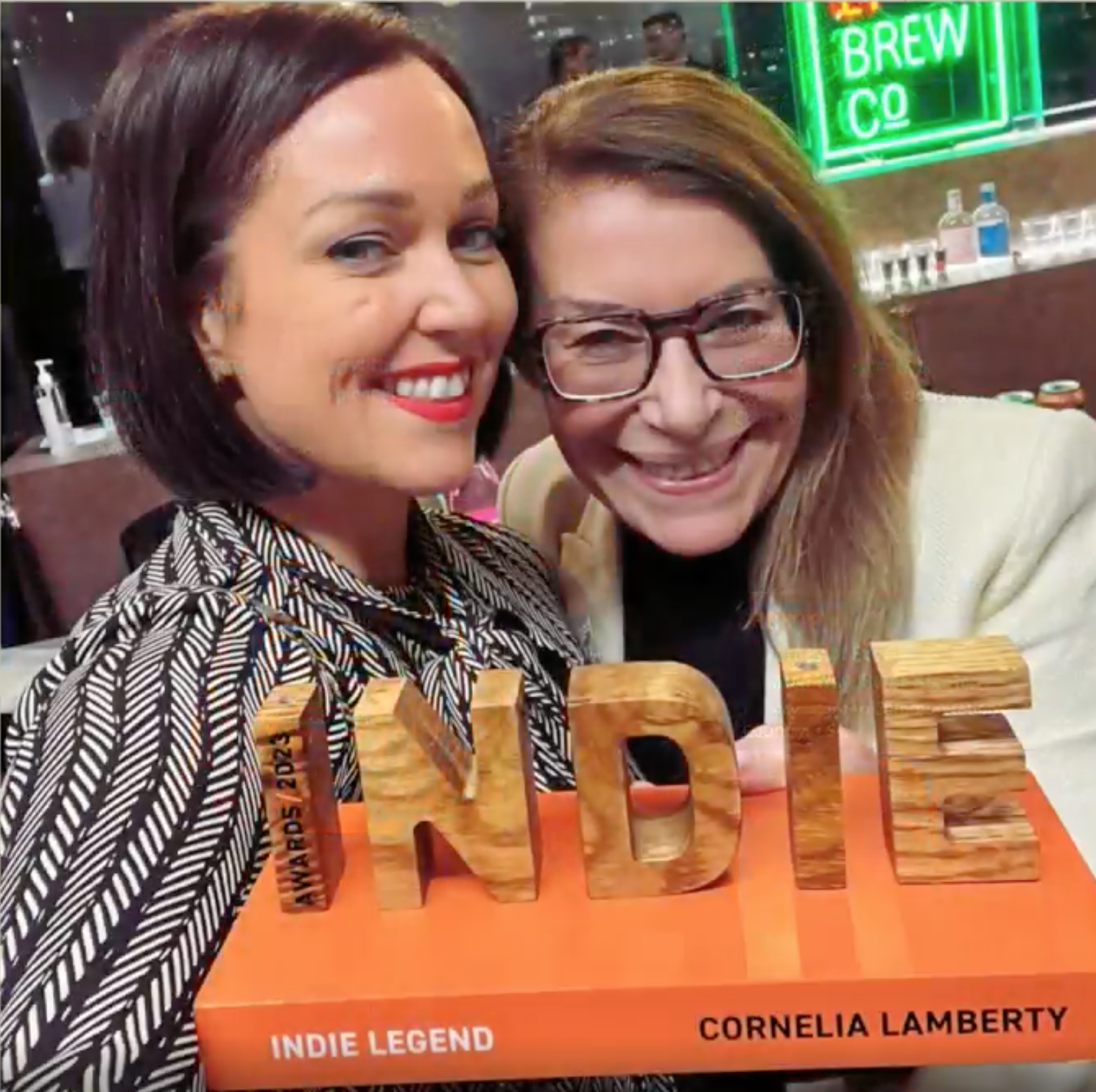 Special Interest Groups
B-Corporations
Women Owned Agencies 
Chief Marketing/Strategy Officers
Creative Chiefs
Healthcare
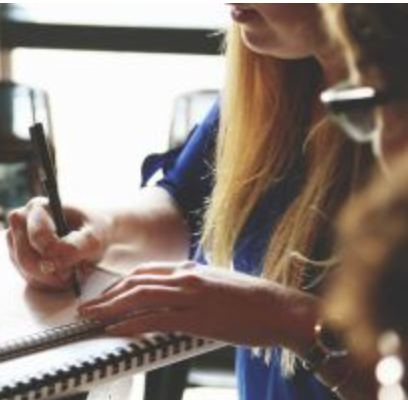 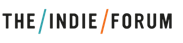 Learning & Development
inter-agency staff exchange program
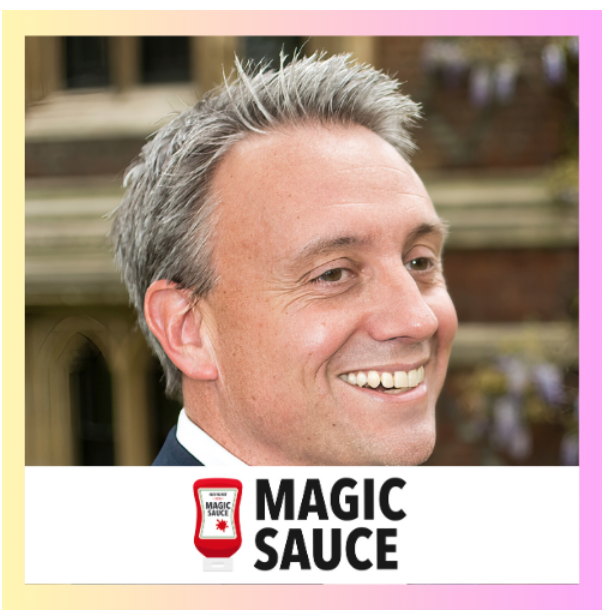 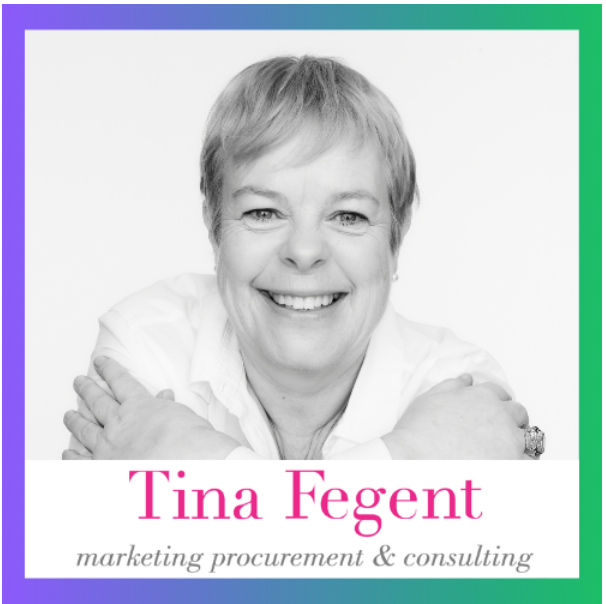 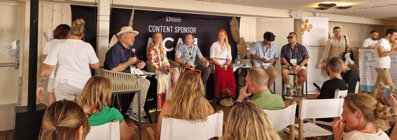 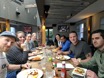 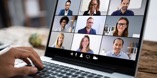 thought leadership
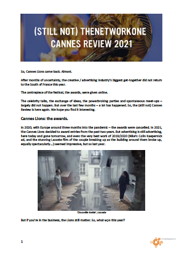 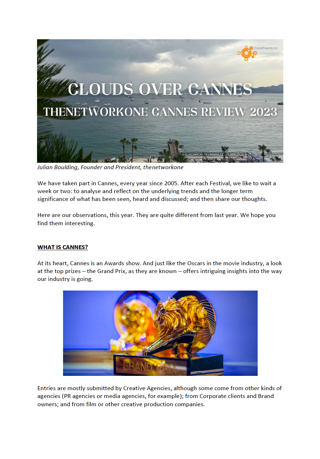 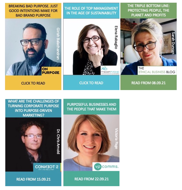 The World’s Leading Independent Agencies
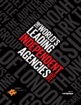 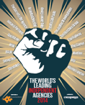 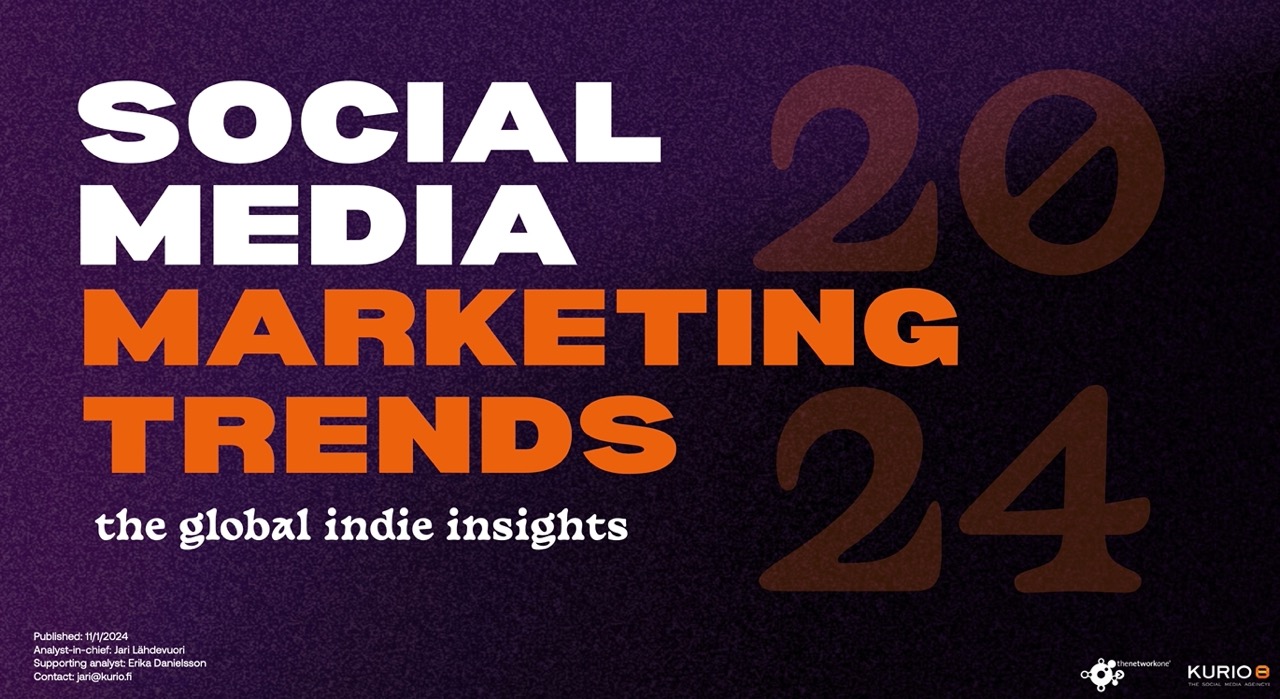 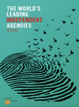 Special interest groups:
Sustainable Development
The Cannes Review
Trend reports
Plans & dates for 2024
17th January: Webinar Wednesdays - How to Make Gen Z Your Brand Bestie: 10 Insights
23rd January: Live presentation of thenetworkone and Kurio 2024 Social Media Marketing Trends Report
24th January: Indie Awards Presentation Event, London and online
5th & 6th March: Meet up at Dubai Lynx
21st -23rd March: Meet-up at Adfest, Thailand
16th & 17th April: Indie Summit conference: Royal College of Physicians, London
7th & 8th May: Mirren Live, New York
18th June: Indie Forum and drinks, Cannes
22nd August: Amplify Marketing Festival,  Edinburgh
October: ICCO Conference, Istanbul
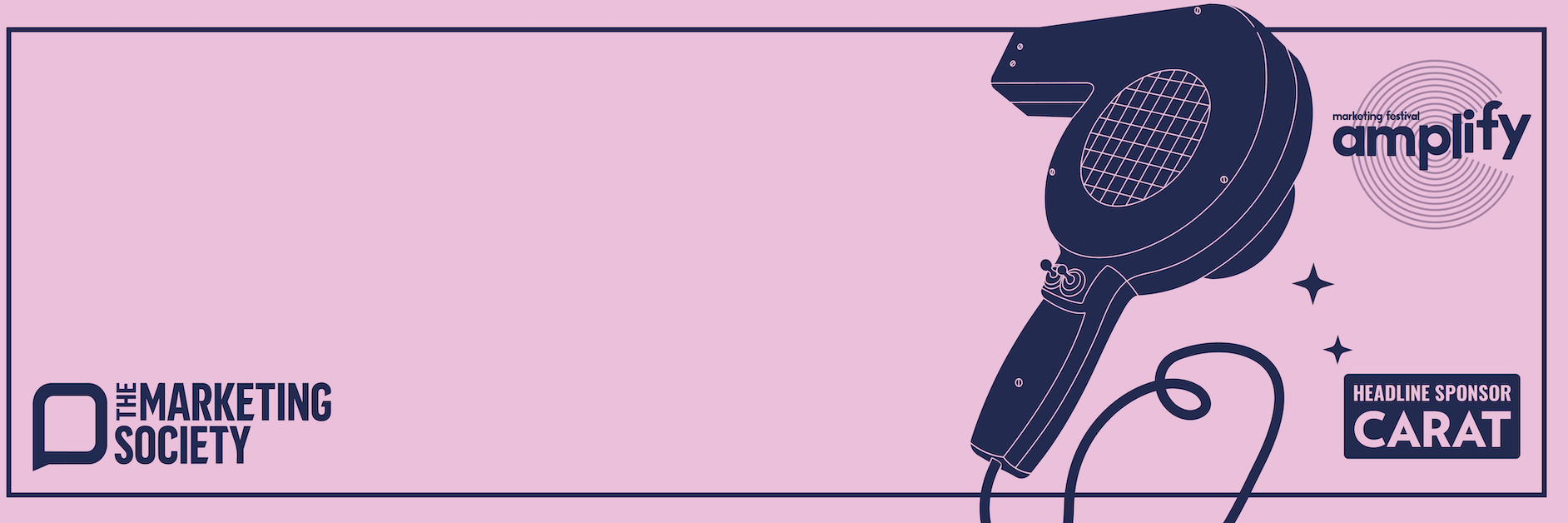 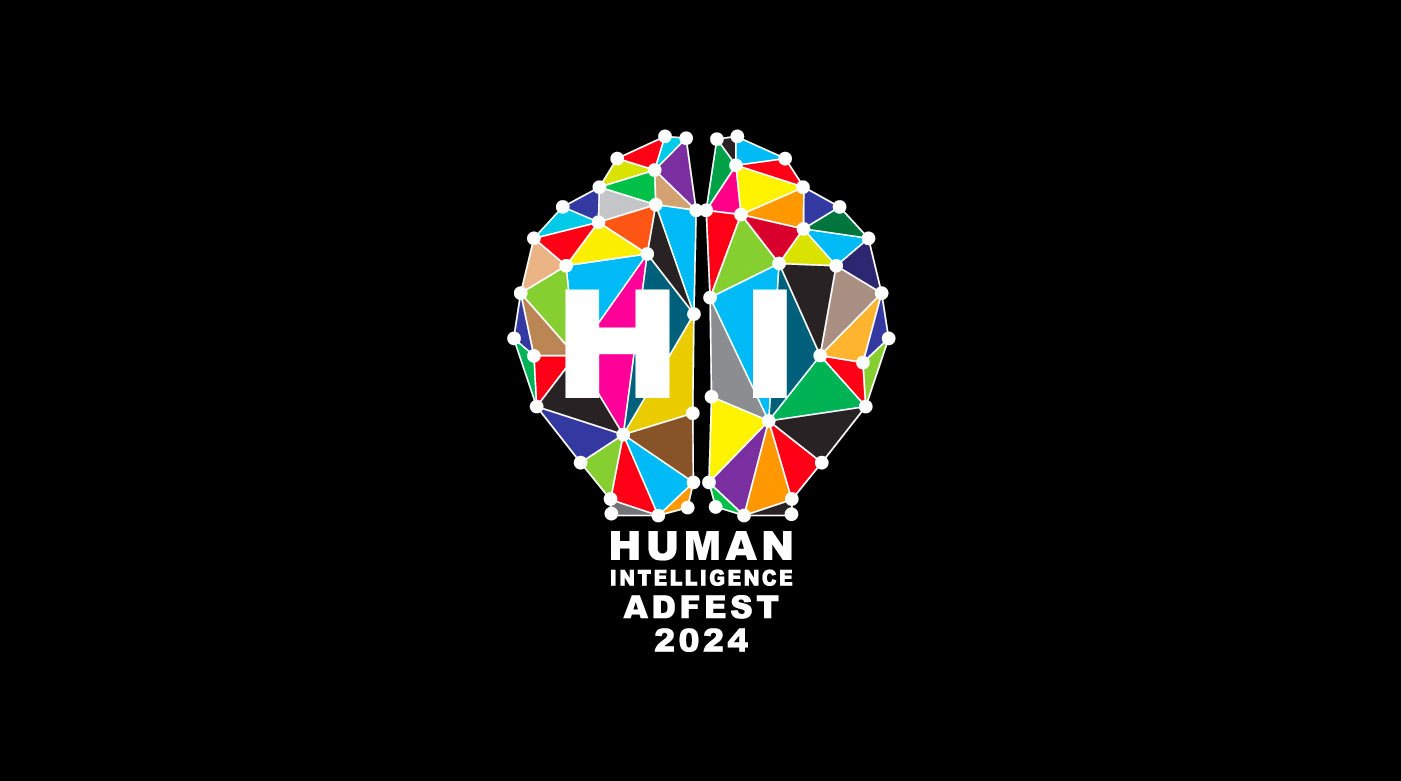 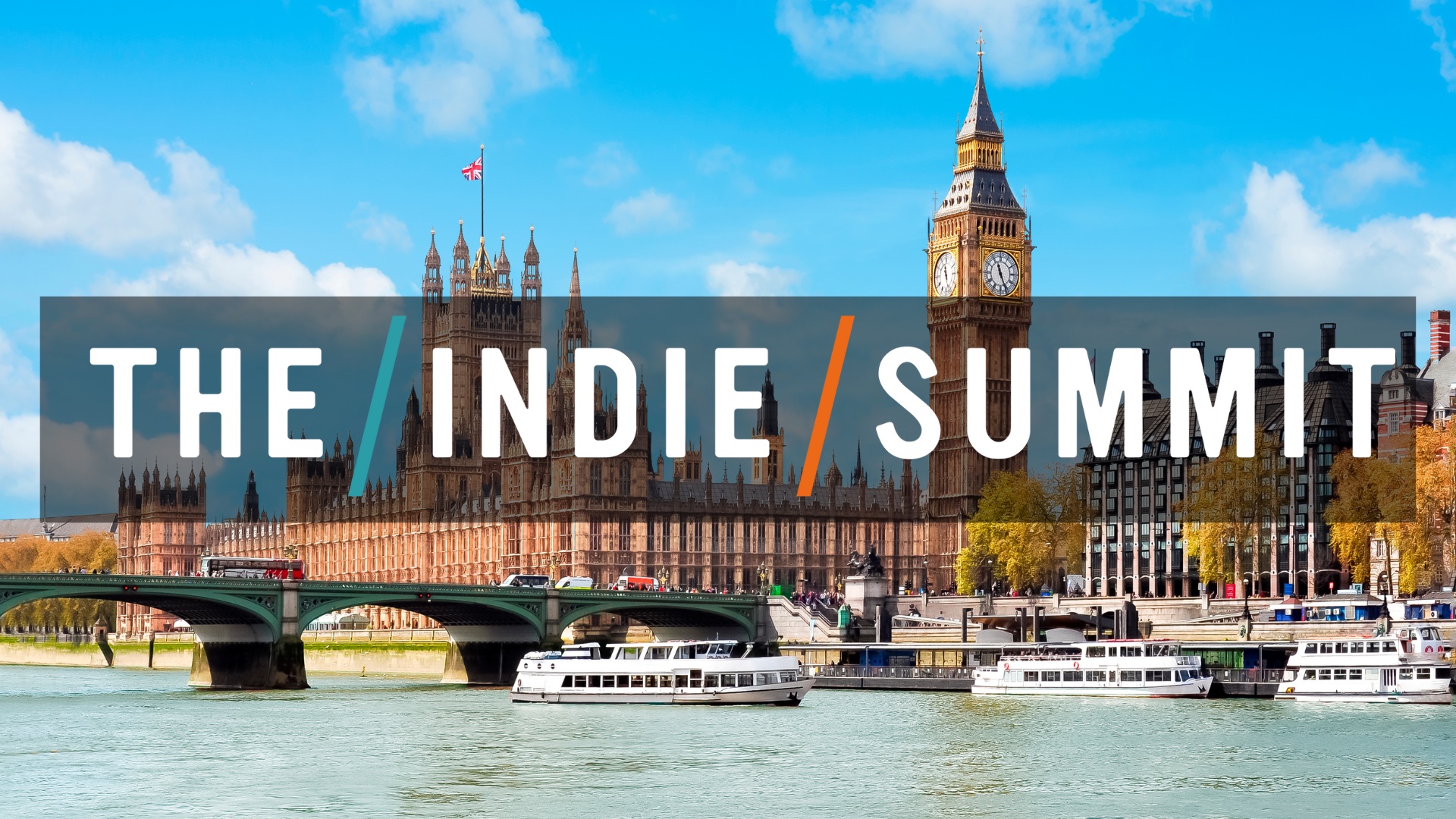 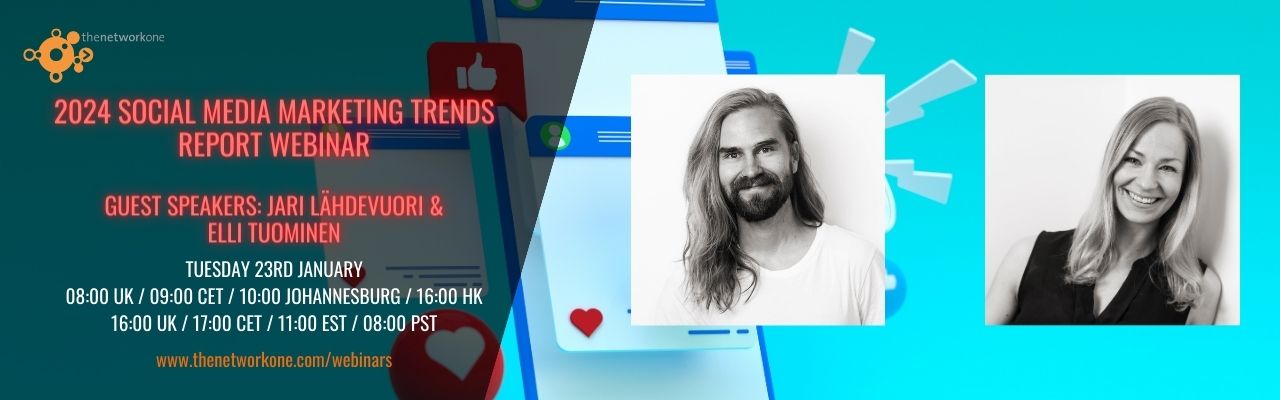 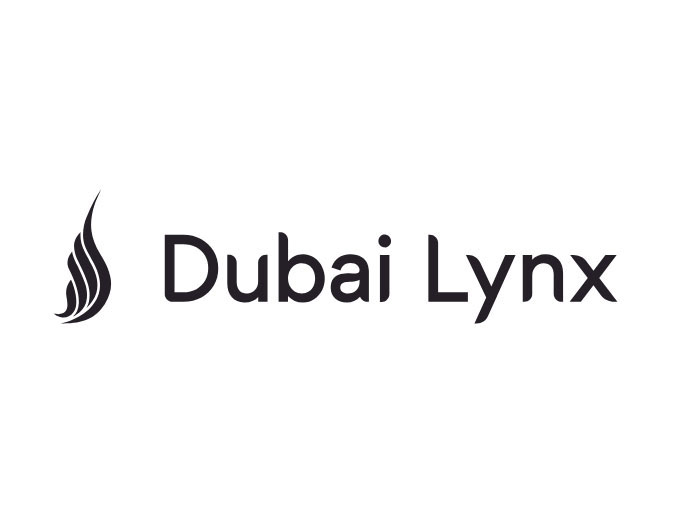 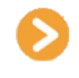 new member check list…
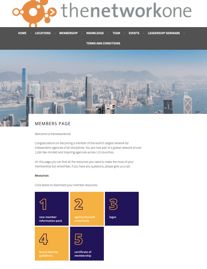 check out the ‘new member resources page’ https://thenetworkone.com/new-members-page/

complete our database form and send us your credentials / work

send out a press release about your membership

tell your clients and prospects about your network.  Add us to your website and email footers

make sure your team know about their network

keep us informed about your work and agency life

join our free webinars and attend our events

if in doubt, just ask us – we are here to help
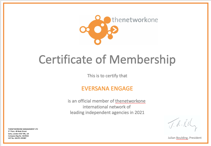 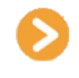 case histories
case history: Kolle Rebbe & Lufthansa
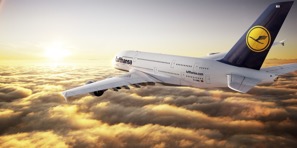 opportunity
Kolle Rebbe had the opportunity to pitch for Lufthana’s global advertising business.

solution
Worked with Kolle Rebbe to build a network of ‘hub’ agency partners in China, Japan, UAE and USA to co-create and localise work

outcome
Kolle Rebbe won the pitch in 2011 and have held and grown the account since.  They have adapted the model for other international accounts
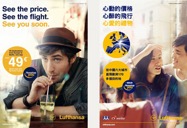 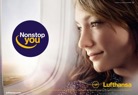 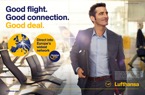 case history: bringing a pitch to life.  Made in Italy.
opportunity
Milan based agency Changee, had the opportunity to pitch for the ‘re-launch’ of Italy to tourists post pandemic.  Needed to show they understood what the global community thought of Italy.

solution
Arrange for agencies in 24 countries around the world to record vox-pops in agency, on-street or at home (depending on local lock-downs) to gather people’s perceptions of Italy.  Then create a ‘mood film’

Outcome
Won the account – then Italy went back into lock-down!
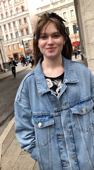 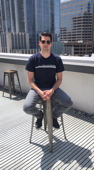 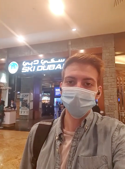 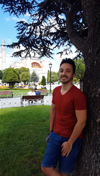 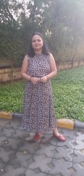 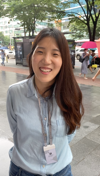 case history: US healthcare in the Middle East.
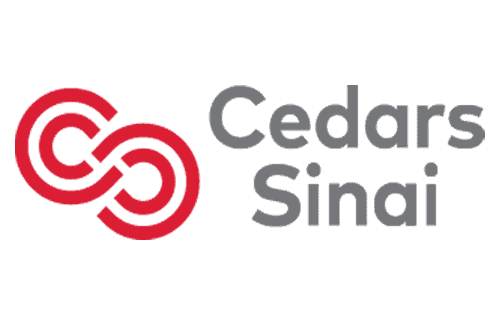 opportunity
The world famous Cedars Sinai hospital asked Californian based agency, RPA to help them identify and then attract high-net worth patients from Qatar to be treated in the US.

solution
Many sensitivities to be taken into account – personal and social.  thenetworkone introduce RPA to Doha based agency Brand Empire who are well connected and understand local issues and the healthcare landscape in Qatar. 

Outcome
Currently co-creating a locally sensitive campaign for the client.
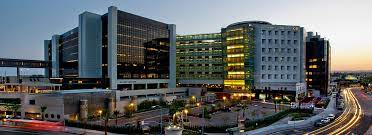 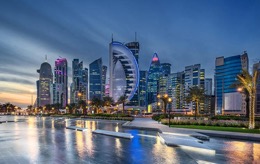 case history: Sterling-Rice Group & Damm & Bierbaum
opportunity
Sterling-Rice Group in the US needed a partner to create the  Californian Almond Board’s first ad campaign in Germany

solution
Recommended Damm & Bierbaum: a creative agency with digital skills and sector experience

outcome
Damm & Bierbaum launched a campaign on TV, social media and print to establish almonds as a modern and light snack
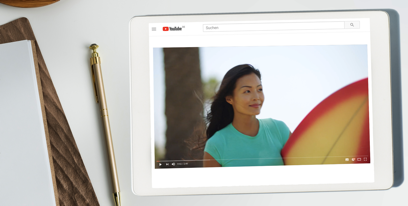 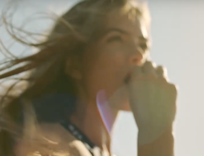 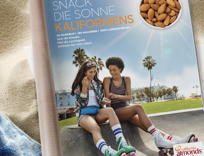 case history: China partner for Metsä
opportunity
Finnish agency hasan&partners works with Metsä, an international forest industry group and producer of wood and paper products. Metsä needed to support their channel in China.

solution
Identify specialist B2B partner agencies in Shanghai able to trans-create channel materials supplied from hasan&partners.

outcome
hasan&partners introduced to Brandigo – a B2B agency that helps brands enter China.
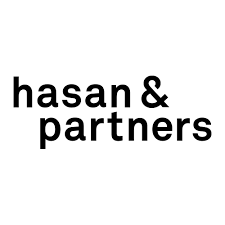 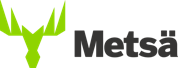 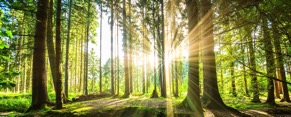 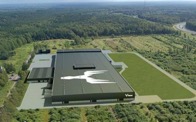 case history: Tourism & Events Queensland
opportunity
Australia based agency Rumble needed work with local agencies in Spain, LatAm, USA, China, Korea and Japan to win, adapt and create work to promote Queensland during the pandemic.

solution
select agencies with suitable experience, build network and connect all parties.

outcome
local partners appointed and working together to adapt centralised campaigns and generate local ones.
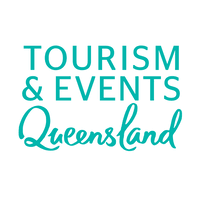 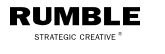 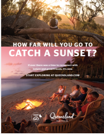 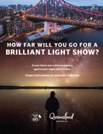 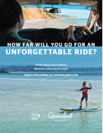 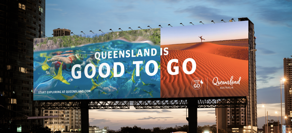 case history: international B2B agency partnerships
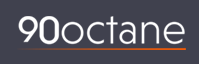 opportunity
Colorado based agency 90octane needed partners in the UK to service several existing clients.

solution
Conduct a review of the UK agency landscape to identify suitable partners that had the right skill and experience and shared 90octane’s values.

outcome
Several partners identified and now working together on client projects.  Project scope now extended to include more countries.
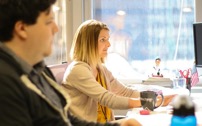 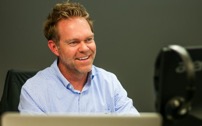 case history: Smarts Agency & zalando
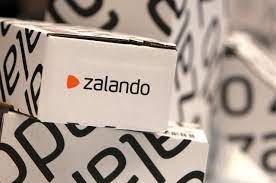 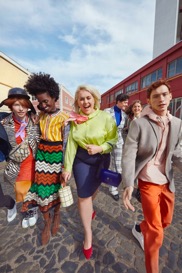 opportunity
The Smarts Agency was asked by their online retail client zalando, to provide local PR to support for market launches in the Balkan and Baltic regions.

solution
As both regions contains multiple but small markets, thenetworkone suggested appointing one hub agency in Estonia and one in Croatia that could provide on the ground support as required.

outcome
Following an internal review of three agencies per region, Optimist PR, Estonia was appointed for the Baltics and, Komunikacijski Labs, Croatia for the Balkans.  zalando successfully launched into both markets in late 2021
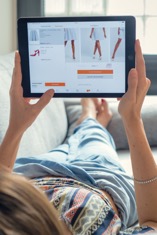 case history: Achtung! & Lufthansa – global PR network
opportunity
German based independent agency, Achtung!, wants to pitch for The Lufthansa Group’s global PR account. 

solution
Identify suitable agency partners in 41 markets.  Create a bespoke global network pre-pitch.

outcome
Achtung! is chosen to lead the global PR activities for the Lufthansa Group.
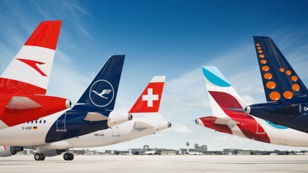 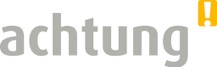 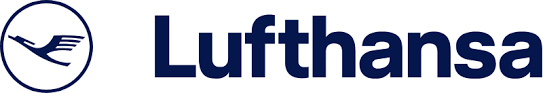 case history: Parmigiano Reggiano
opportunity
Italian agency, Different Global, were asked to pitch for one of the most important Italian food brands - Parmigiano Reggiano cheese.

solution
create a  pan-European network with partner agencies in Germany, Switzerland, Spain, France & UK.

outcome
Different Global, along with their partners, won the pitch for Parmigiano Reggiano.
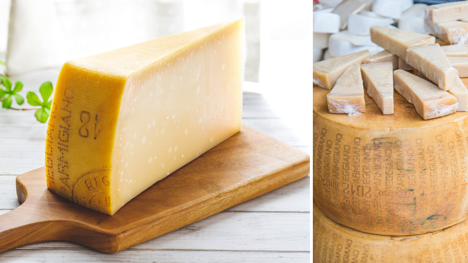 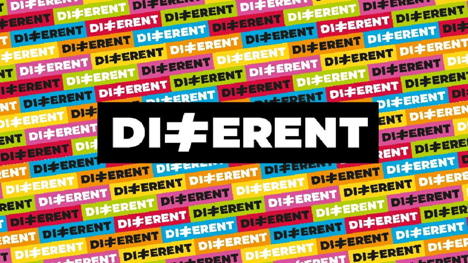 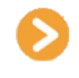 thank you, any questions?


thenetworkone
3rd Floor, 48 Beak Street
Soho
London, W1F 9RL, UK
www.thenetworkone.com
+44 207240 7117
@thenetworkone
julian.boulding@thenetworkone.com